Monday
Direct instruction
Vocabulary journal entries (word description, translation, & drawing)
“Circle” the level of word understanding in vocab journal
Key vocabulary of the week
Draft/Giant planet
Habitable zone
Kuiper Belt
Astronomical unit
Speed of light
  
Review
Evolve
Tide
Phase
Fluctuate
Solar Eclipse
Key vocabulary of the week
Term: dwarf star

Definition: any star of average or low luminosity, mass, and size
Term: giant star

Definition: a star with much larger radius and luminosity than other stars of the same surface temperature
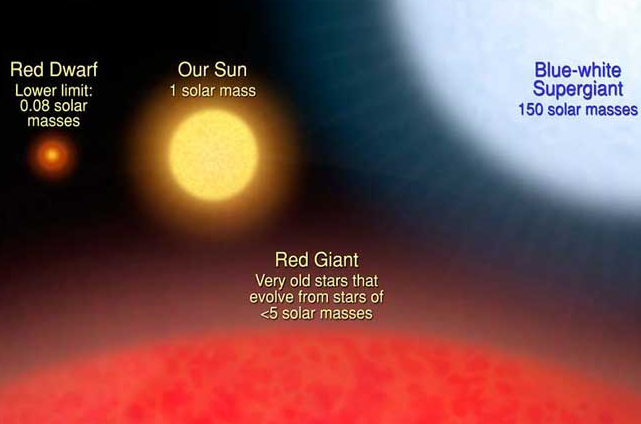 [Speaker Notes: Neutron Stars: stars that have collapsed (decreased in size), crushing their atoms until only the neutrons remain.]
Key vocabulary of the week
Term: habitable zone

Definition: a proper distance from the Sun that allows for liquid water [astronomy]
Draw:
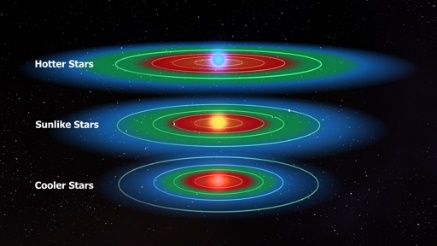 Key vocabulary
Term: Kuiper Belt

Definition: region of the Solar System beyond the planets
Draw:
Key vocabulary
Term: astronomical unit

Definition: the distance from the Earth to the Sun 

= 93,000,000 miles
Draw:
Key vocabulary
Term: speed of light

Definition: the seed at which light travels in a vacuum [emptiness] 

How long will take the Sun’s light to reach the Earth?
Draw: 
= 186,000 miles/sec.
= 300,000 km/sec.
Meet someone who speaks your language and…
Explain your definitions & drawings using your native language for these words:
Draft/Giant planet
Habitable zone
Kuiper Belt
Astronomical unit
Speed of light
  
Also, make sure that you understand/remember: 
Evolve
Tide
Phase
Fluctuate
Eclipse
At home
Study the words while thinking about the images that best describe/represent the word
Tuesday
Whole class review (calling on volunteers)
Picture match
Homework:
Spelling pyramid
Write 1-2 sentences using the words from the spelling pyramid + sentence frames
Picture Match
Step 1: Take the words out from the envelope 

Step 2: Read the words out loud & think about images that describe the words

Step 3: Match the words & the pictures

Step 4: Explain your match using the sentence starter below

I chose this word because the picture shows__________
							an example of…
						something that …
						an object that… 
						the formula for…
[Speaker Notes: Materials: 
Picture board (1 per 2 students)
Cut-off vocabulary words (1 set per 2 students)
Facilitation: Modeling (a) directions, (b) how to use the sentence starter, and (c) corrective feedback (re-phrasing student sentences during the whole class review of the picture match]
At home
Study the word definitions
Complete:

Spelling pyramid
Write 1-2 sentences using the words from the spelling pyramid + sentence frames
Wednesday
Sentence review
“Card Game”
Spelling pyramid + sentence check
With a partner…
Check each other’s pyramids + sentences 
Find 1 positive thing about your partner’s sentences
Give 1 suggestion for improvement
Card Game
Setp1: The Reader takes the card and reads the word

Step 2: Player #1 provides a definition, description, or an example of the target word

Step 3: The team decides if the answer is correct

Step 4: If the answer is correct, Player #1 keeps the card & becomes the Reader for the next Player. 

Step 5: Continue until there is no more cards in the set. 

The Player with the most card wins.
At home
Teach the words to someone else
Thursday
“Charades” OR “Jeopardy”
Homework: 
Get ready for the quiz
Charades
Step 1: Give table teams 10 minutes to develop charades for the key vocabulary of the week 

Step 2: Give 1 word to a team at a random, ask them to perform their charade for the other teams to solve in 30 seconds. The team that provides the correct solution first gets 1 point. 

Step 4: Repeat Step 2 with remaining key words of the week
Jeopardy
Step 1: Form 2 teams & select a Host (could be the teacher)

Step 2: 1 person from each team approaches the host table

Step 3: The Host reads 1 word, the player who “hits” the Host’s table first, gets to provide a definition. The correct definition gets the team 1 point. 

Step 4: Repeat Steps 2 & 3 with new players fro each team.
Homework:
Get ready for the quiz
Friday
Quiz
“Square” the level of word understanding (1- 4)